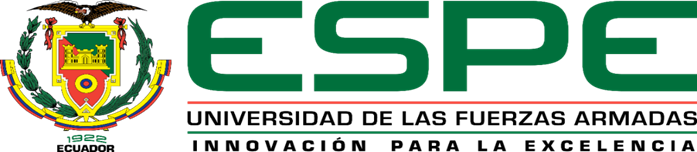 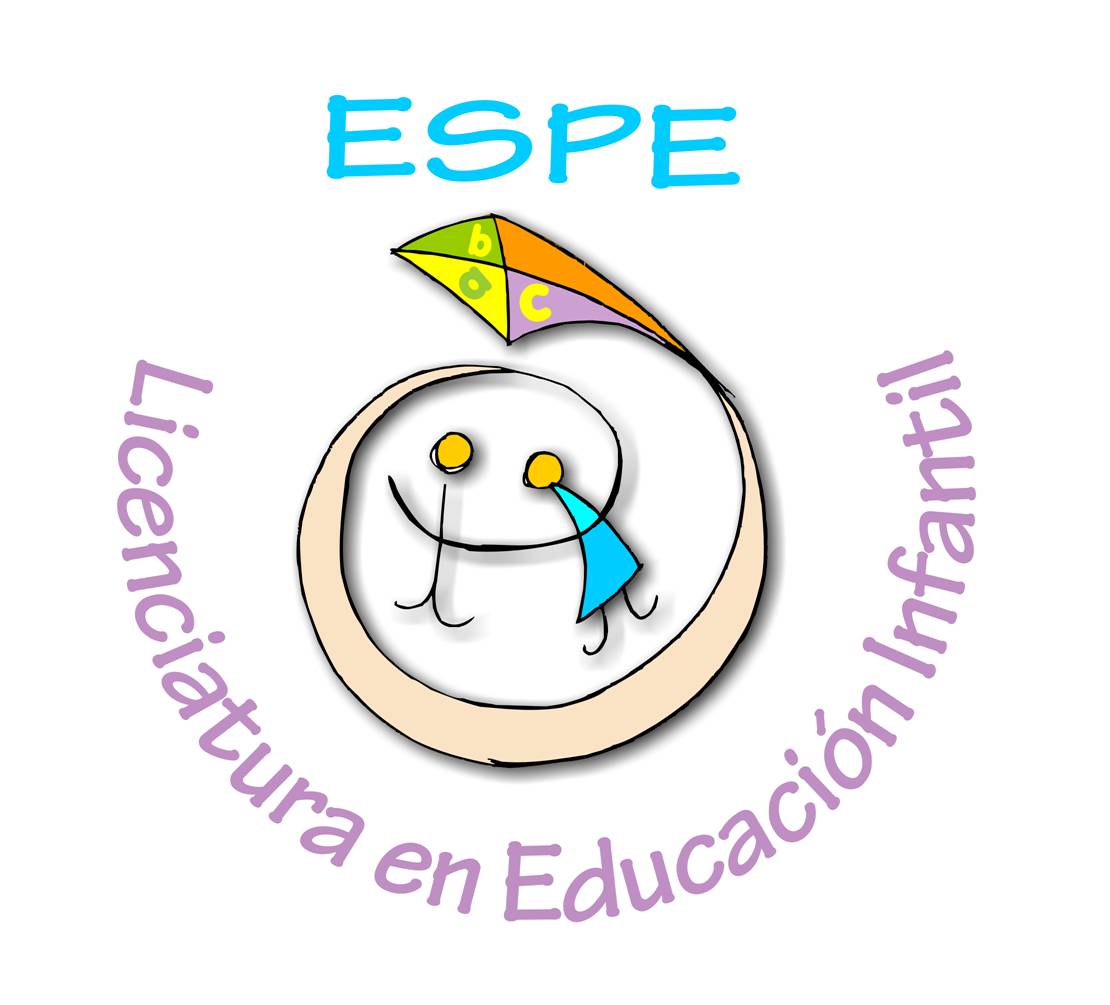 DEPARTAMENTO DE CIENCIAS HUMANAS Y SOCIALESCARRERA DE LICIENCIATURA EN CIENCIAS DE LA EDUCACIÓN MENCIÓN EDUCACIÓN INFANTILTRABAJO DE TITULACIÓN: PREVIO A LA OBTENCIÓN DEL TÍTULO DE LICENCIADA EN CIENCIAS DE LA EDUCACIÓN MENCIÓN EDUCACIÓN INFANTILTEMA: ESTILOS DE CRIANZA QUE APLICAN LOS PADRES DE FAMILIA DE LOS NIÑOS DE 4 A 5 AÑOS EN EL CENTRO MUNICIPAL DE EDUCACIÓN INICIAL “RAYITOS DE LUZ” DE COTOGCHOA DURANTE EL PERÍODO MARZO-JULIO  2019. PROPUESTA ALTERNATIVAAUTORAS: ALCOCER RODRIGUEZ, MAYERLY SOLANGENAVARRETE PAUCAR, JENNY LIZETDIRECTORA: MSC. ESCOBAR ROJAS, MÓNICA SILVANASANGOLQUÍ2019
PANTEAMIENTO DEL PROBLEMA
FORMULACIÓN DEL PROBLEMA
¿Cuáles son los estilos de crianza que aplican los padres de familia de los niños de 4 a 5 años en el Centro Municipal de Educación Inicial “Rayitos de Luz” de Cotogchoa durante el periodo marzo-julio 2019?
VARIABLE
ESTILOS DE CRIANZA
DELIMITACIÓN DE LA INVESTIGACIÓN
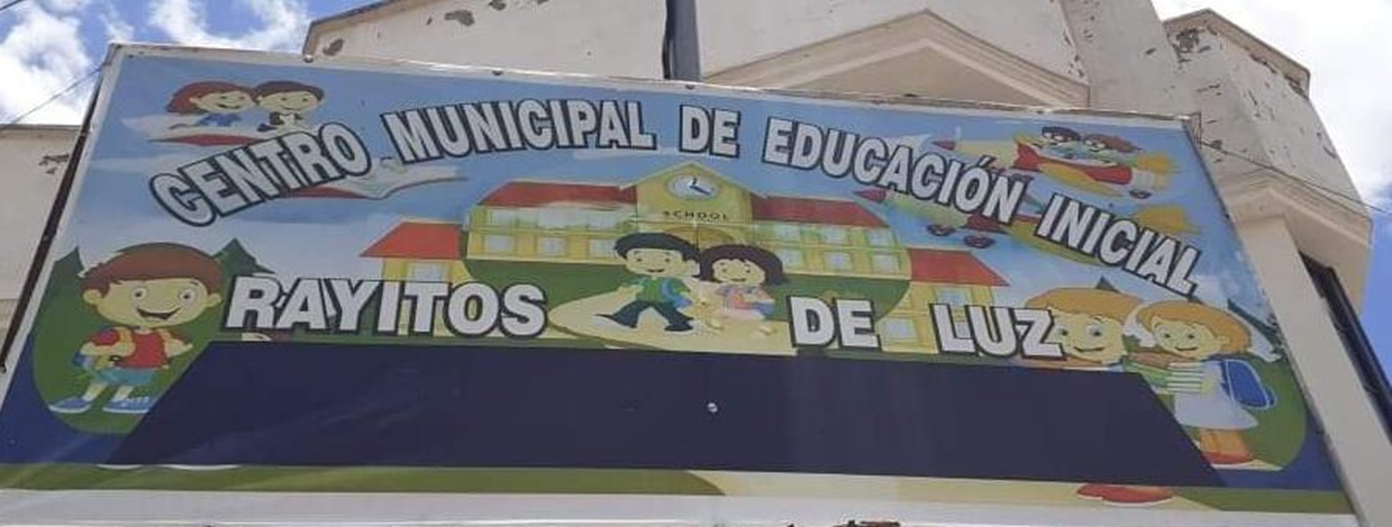 OBJETIVOS
Determinar los estilos de crianza que aplican los padres de familia de los niños de 4 a 5 años en el Centro Municipal de Educación Inicial “Rayitos de Luz” de Cotogchoa durante el periodo marzo-julio 2019.
OBJETIVO GENERAL
OBJETIVOS ESPECÍFICOS
JUSTIFICACIÓN
MARCO TEÓRICO
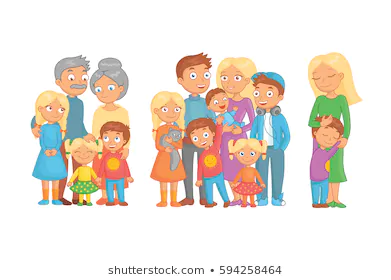 FAMILIA
DEFINICION .-Según:(Tuirán & Salles(1997) Institución base de cualquier sociedad humana…
Nuclear
Extensa
Compuesta
Tipos de familia
(Vasalles,2015)
Monoparental
Simultánea
Unión de hecho
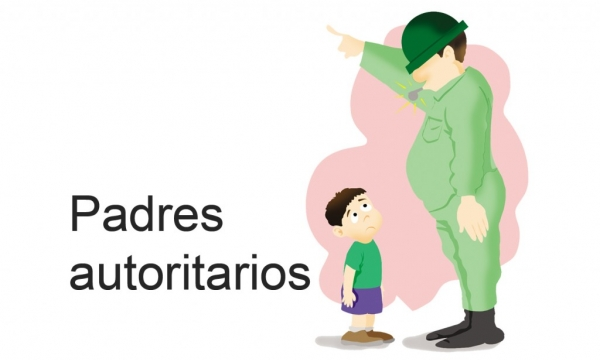 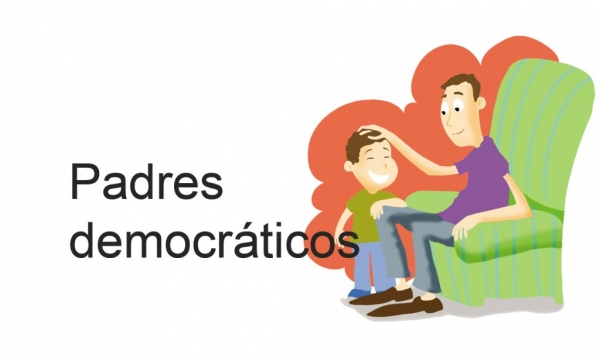 ESTILO DE CRIANZA
DEFINICION . Según:(Baumrind, 1966)
Atienden a las necesidades de sus hijos.
Tienen un buen nivel de autocontrol.
Imponen reglamentos.
Exigencia en la obediencia hacia los padres.
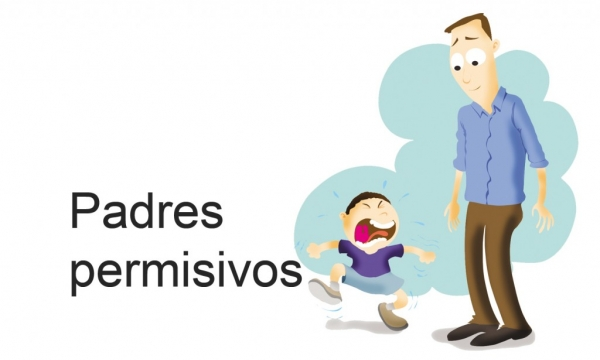 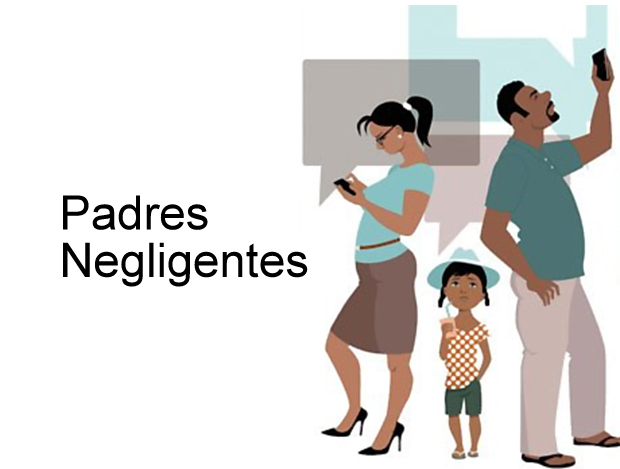 Tipos de estilo de crianza
No ejercen suficiente control o autoridad.
Se rigen por las exigencias y preferencias  del niño.
Tienen poca comunicación y calidez con el niño.
No se involucran afectivamente con el niño.
APEGO
Apego Inseguro-ambivalente
Apego Seguro
DEFINICION .- Según:Bowlby (1969)
Poca o nula interacción con los demás.
Comportamiento colérico, indefenso o vigilante.
Buena actitud para acatar reglas y límites. 
Mejor autorregulación de su conducta.
Tipos de apego
Apego Inseguro-evitativo
Apego Desorganizado
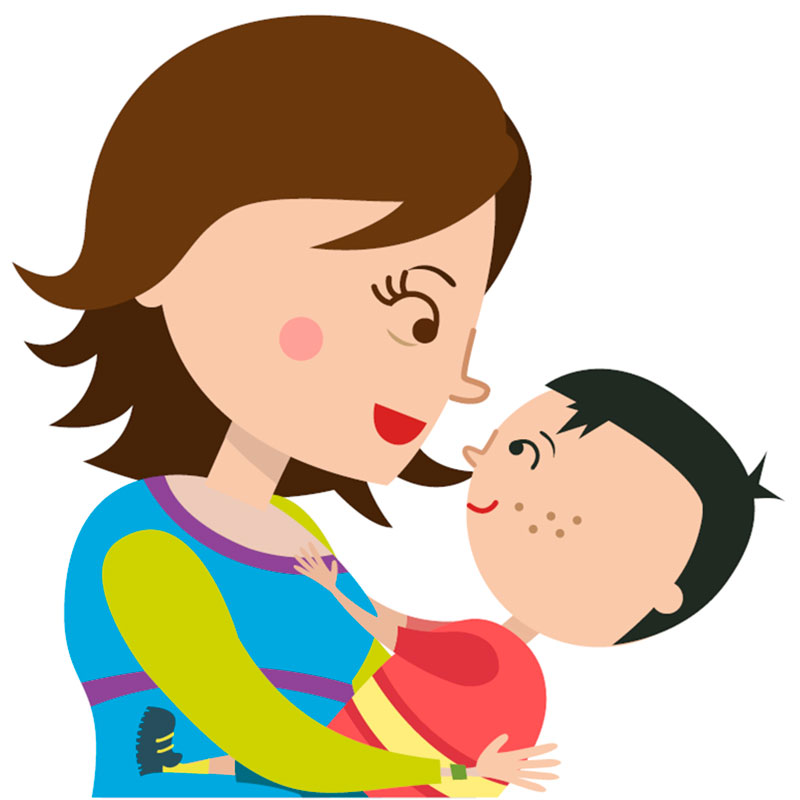 Características de los niños.
Postura hipervigilante.
Conductas controladoras.
Evita contacto físico con la figura de apego.
Evita la comunicación.
METODOLOGÍA DE LA INVESTIGACIÓN
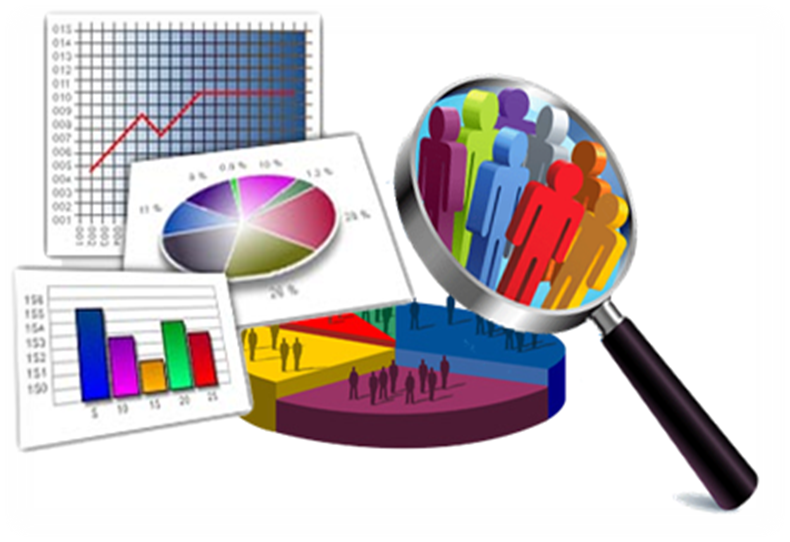 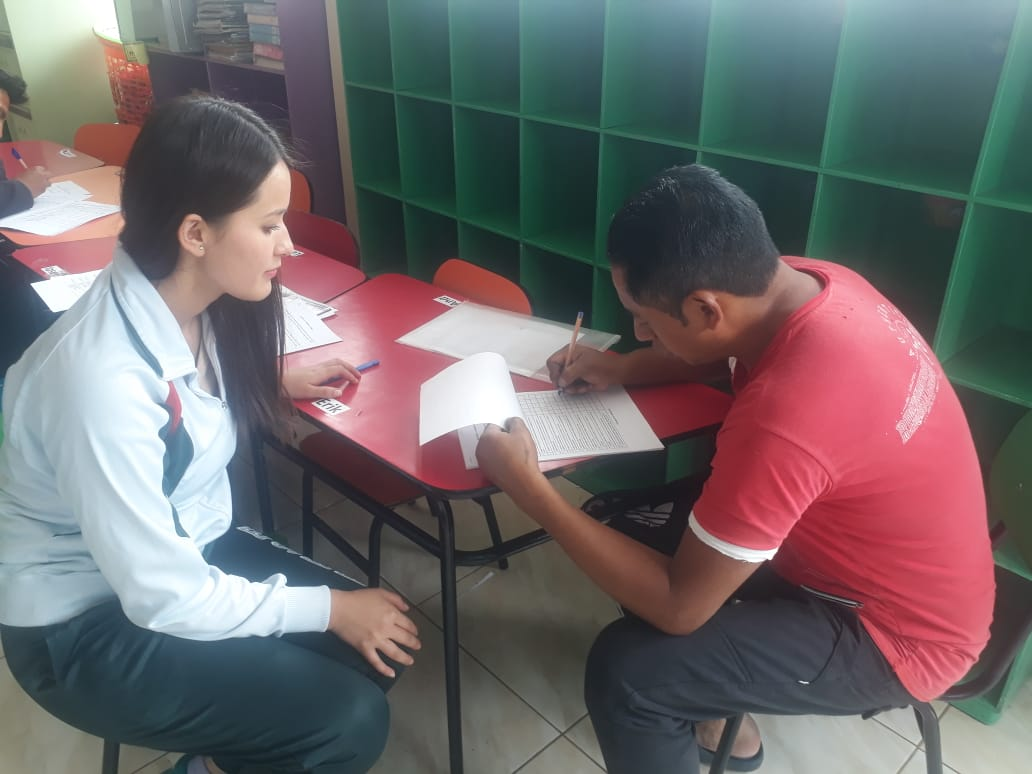 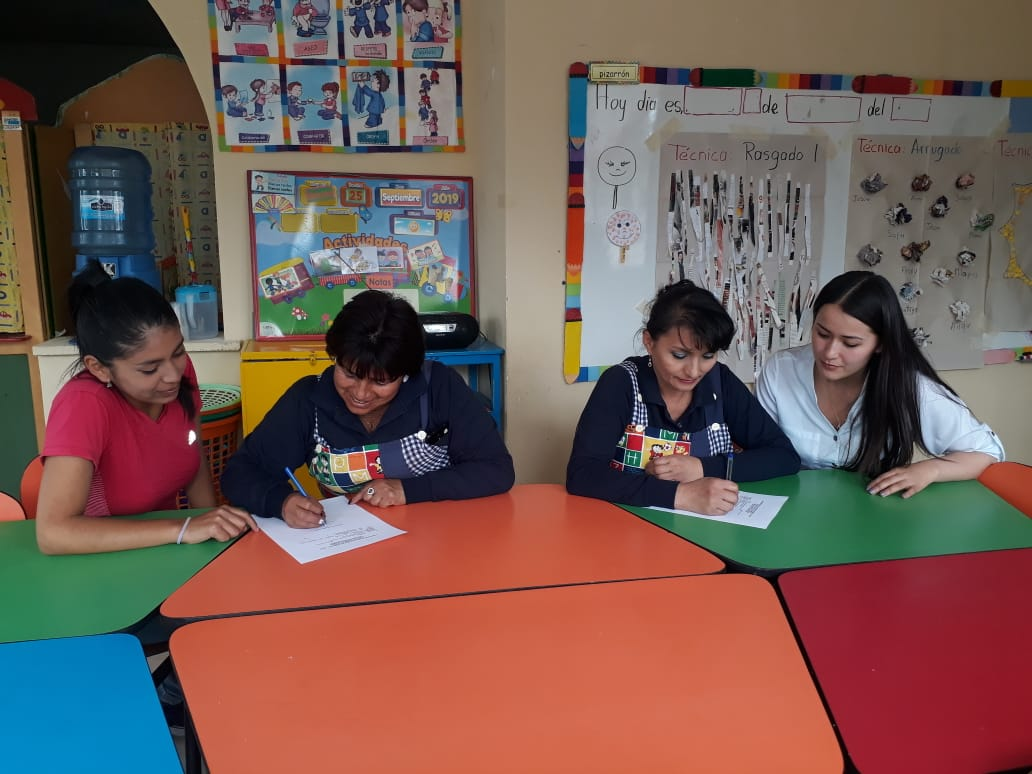 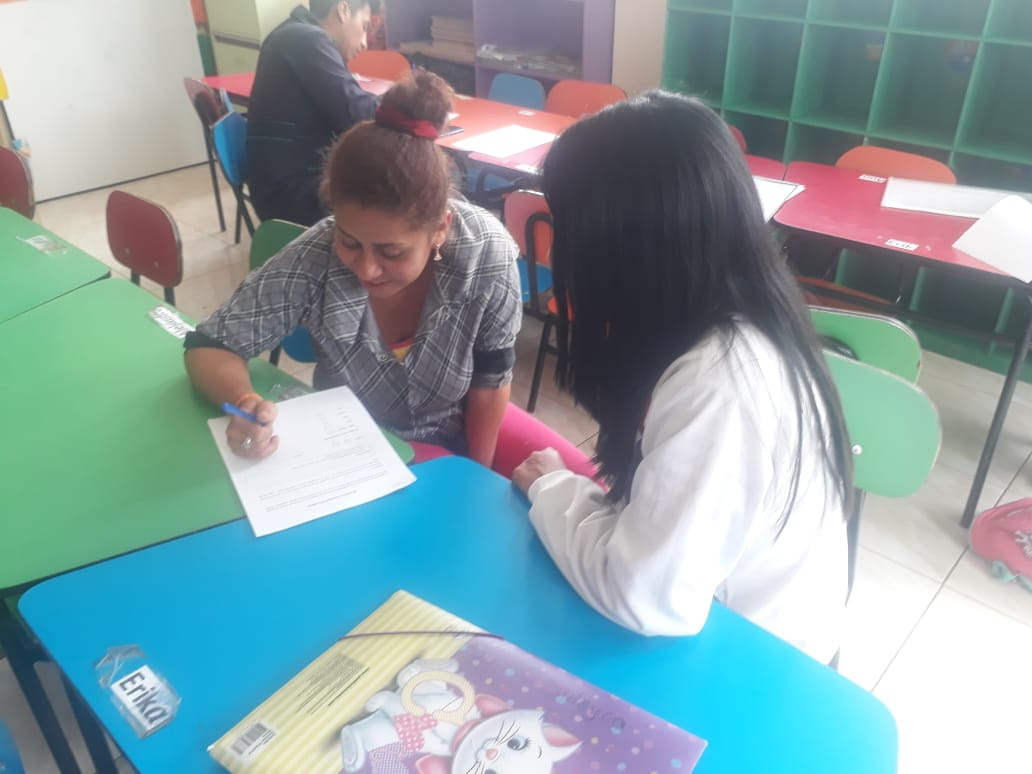 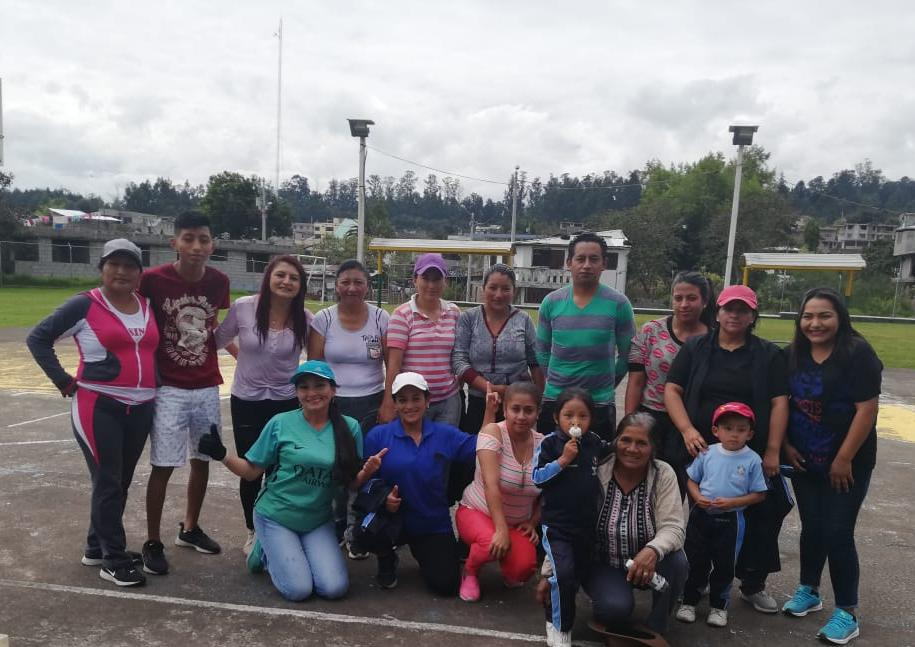 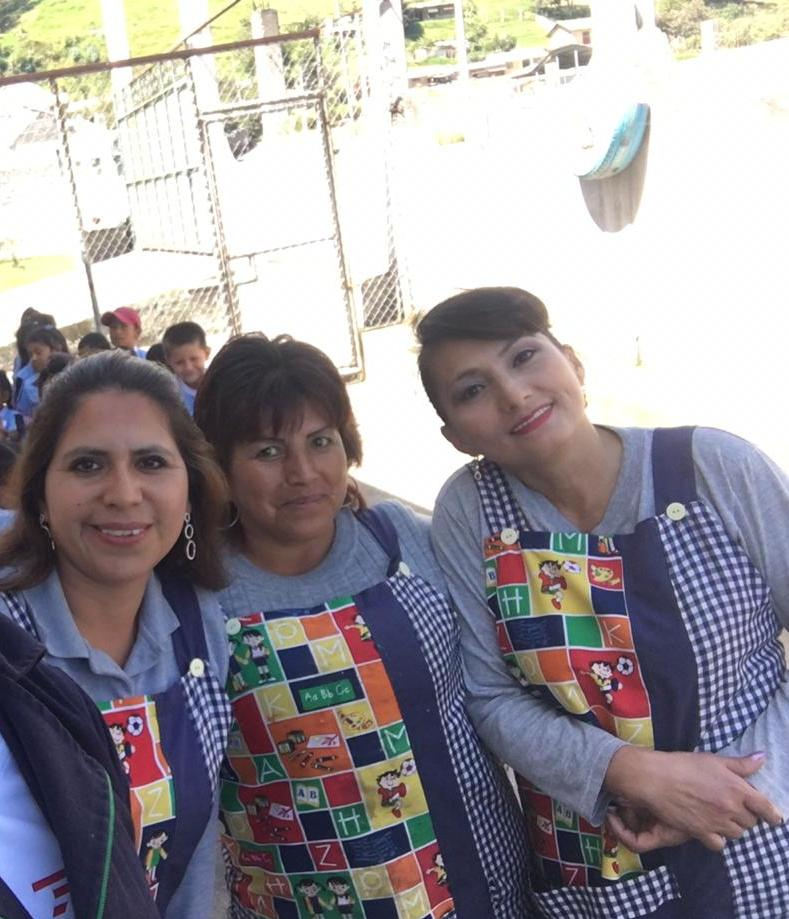 ANÁLISIS E INTERPRETACIÓN DE RESULTADOSEncuestas a padres de familia
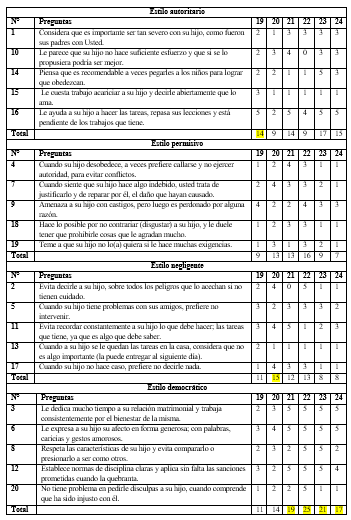 3.-Numeración correspondiente
 a cada bloque
2.- Estructurada por 4 bloques
1.-Designación de código e interpretación vertical
4.- Suma total de cada bloque
5.-Resultado mas  relevante
Entrevista a Docentes
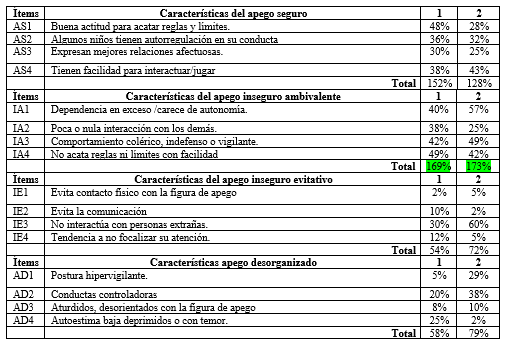 4.-Numeración referencial del 1 al 100%
2.- código
6.-Resultado  relevante
1.-estructura por bloques
3.-Interpretación vertical
5.-Suma total sobre 400%
Resultados de cuestionario aplicado a padres de familia
Género de la población
El niño vive actualmente:
Nivel de preparación:
Estilos de crianza
Resultados de entrevistas aplicadas a docentes
Tipos de apego
CONCLUSIONES
RECOMENDACIONES
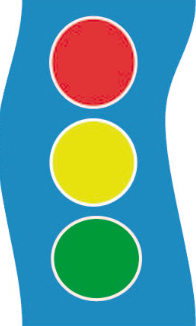 PROPUESTA 
ALTERNATIVA
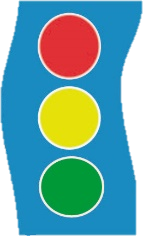 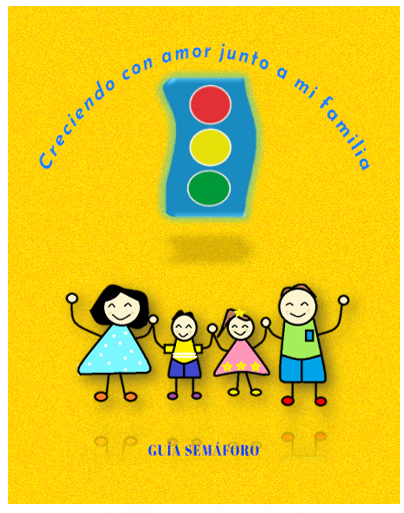 “Guía semáforo para afianzar vínculos emocionales sanos rompiendo esquemas de crianza tradicional “
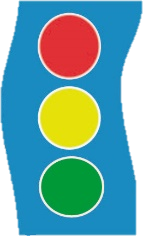 OBJETIVOS
Objetivo general
Objetivos específicos
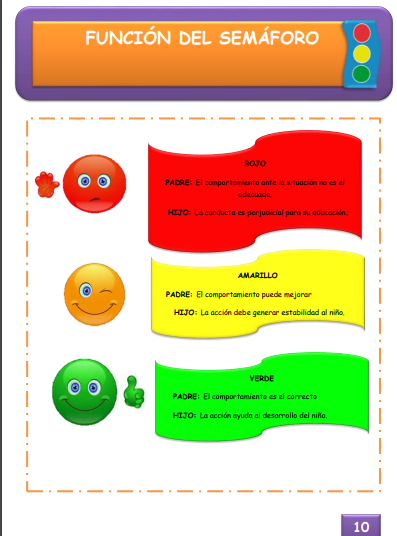 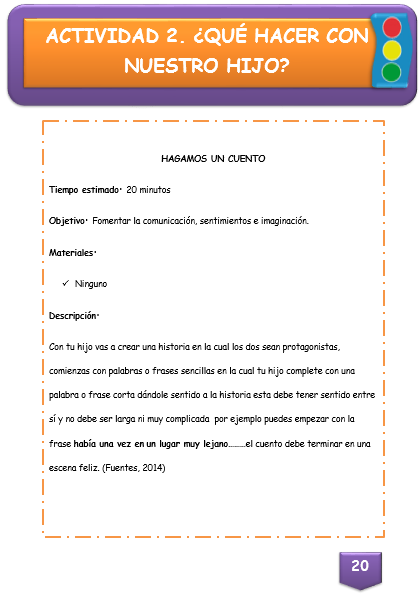 Titulo de la actividad
Tiempo de Duración
Objetivo
Material que se requiere
Descripción de la actividad
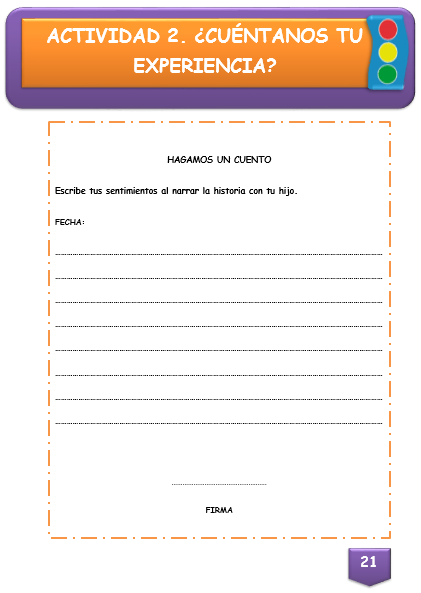 Titulo de la actividad
Fecha
Reflexión al realizar la actividad por el padre de familia
Firma  del padre
Página webGUÍA SEMÁFORO
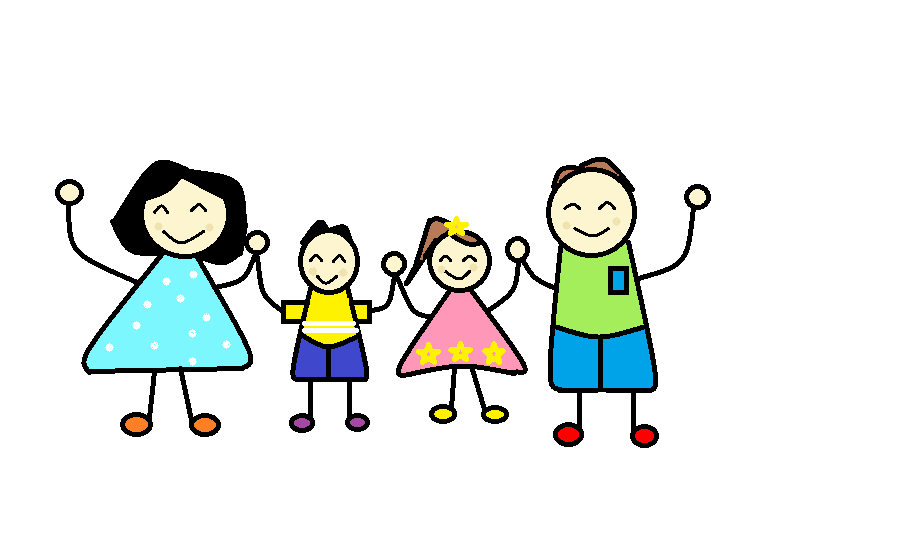 Síguenos en : https://guiasemaforo.wixsite.com/misitio
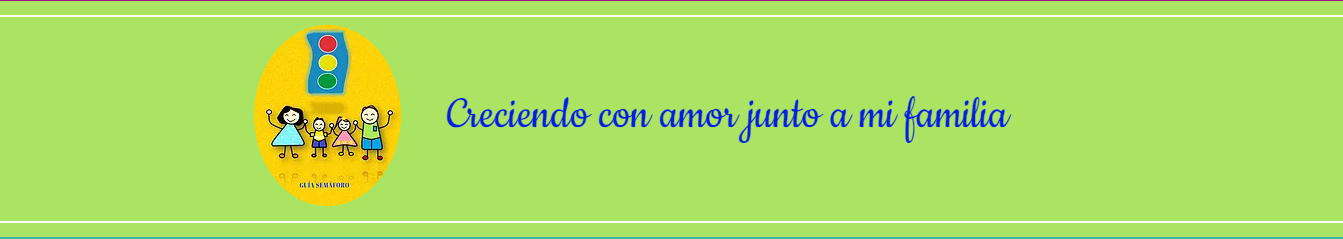 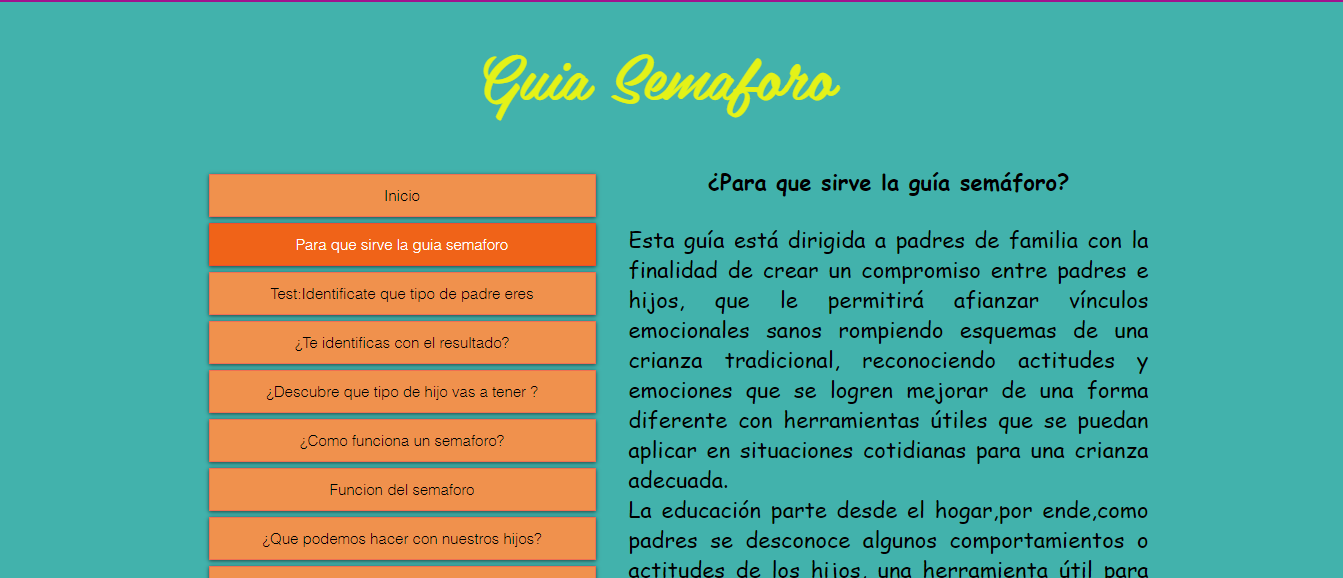